e-handout
To have these notes 
without taking notes
Go to OrHaOlam.com
Click on Messages tab, 
 2024 Messages
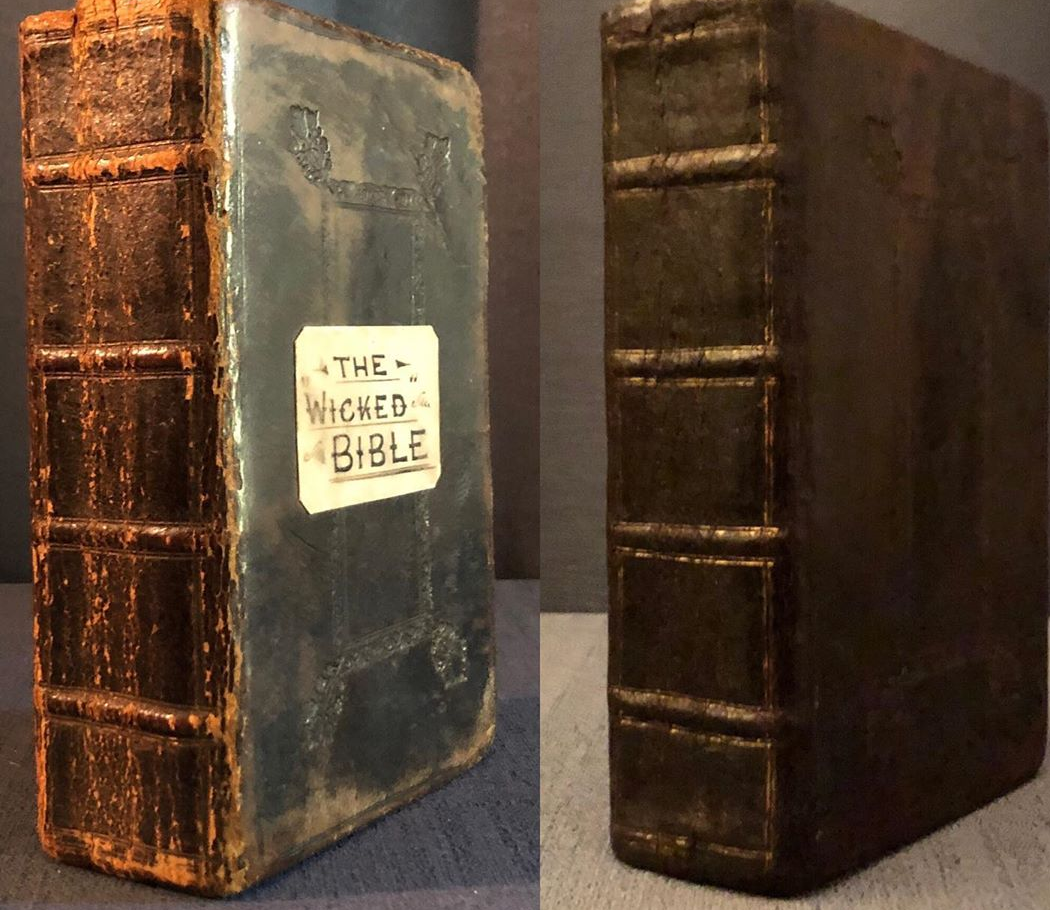 King James 1631
[Speaker Notes: https://upload.wikimedia.org/wikipedia/commons/d/db/Wicked_Bible.jpg

In files since 2019 Time Mag.]
An edition of the Bible published in 1631 by the royal printers in London was meant to be a reprint of the 1611 King James Bible.  In Exodus 20:14, the word "not" was omitted from the sentence, "Thou shalt not commit adultery," causing the verse to instead read, "Thou shalt commit adultery."
[Speaker Notes: https://en.wikipedia.org/wiki/Wicked_Bible]
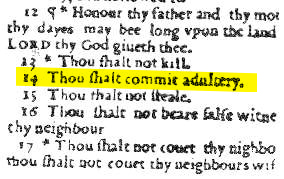 [Speaker Notes: https://upload.wikimedia.org/wikipedia/commons/d/d6/Marked_Wicked_bible.jpg]
A thousand copies were printed of the much sought after “Wicked Bible.” There are fifteen known copies of the Wicked Bible today in the collections of museums and libraries in the British Isles, North America and Australasia:
[Speaker Notes: https://en.wikipedia.org/wiki/Wicked_Bible]
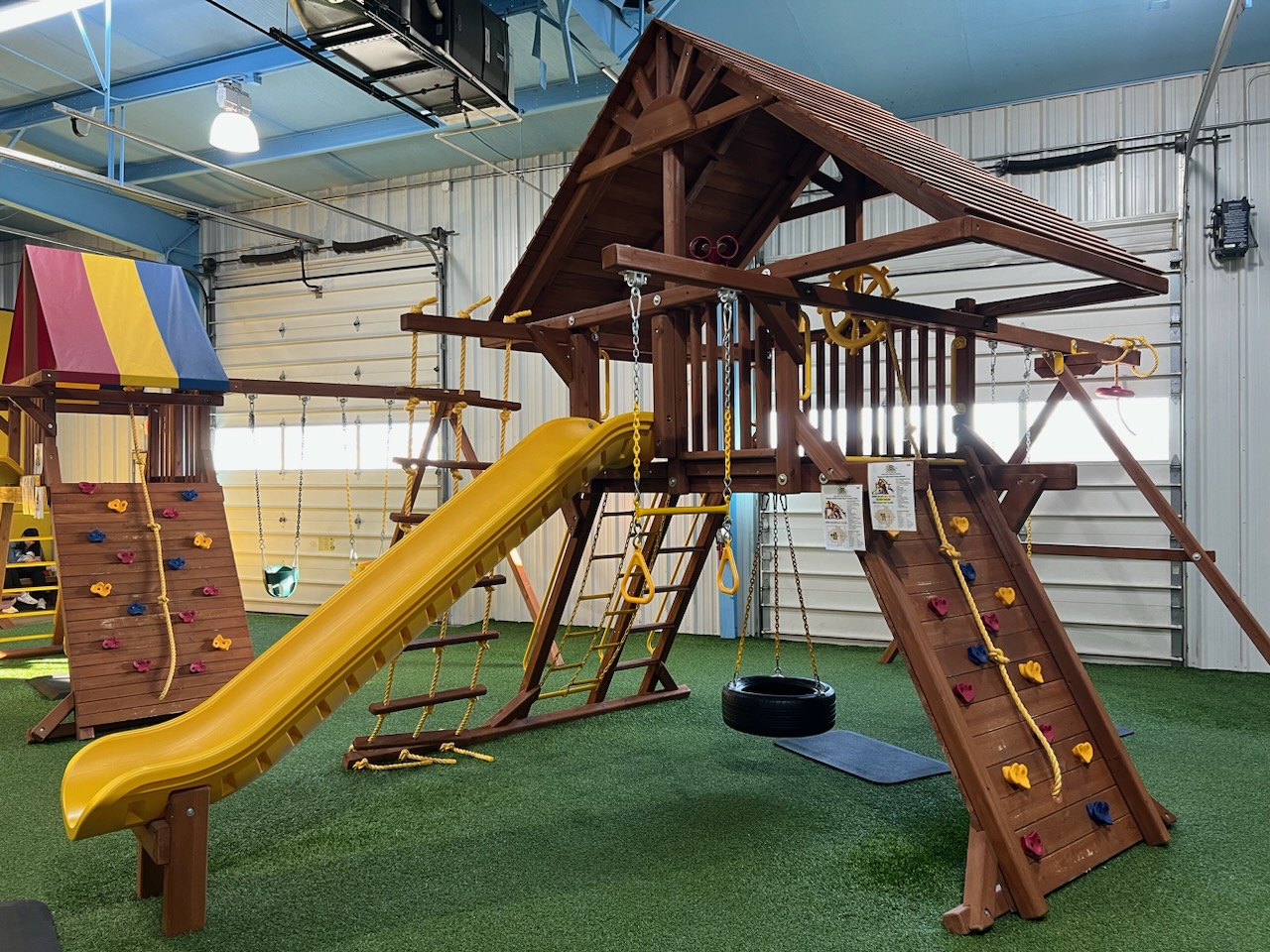 New Great House for the play-ground
[Speaker Notes: March delivery.  Therefore demolition this Sunday.  Marcos heading rebuild of some scrap lumber into benches and tables. Modified: monkey bar on far side.]
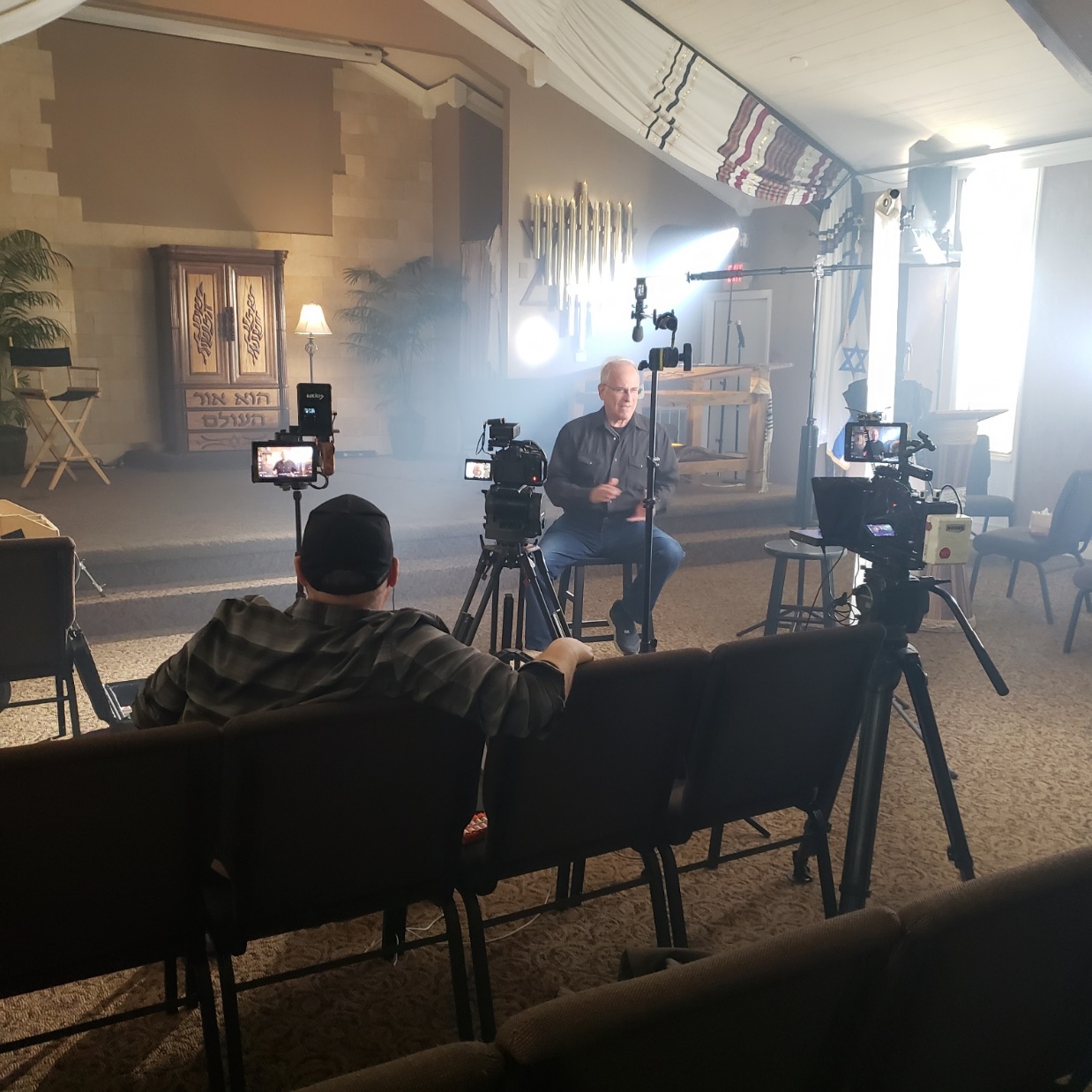 Photogs at work, Sunday, Jan. 11, 2024
Note fog machine effect!
Teleprompter.
[Speaker Notes: David Ledgin]
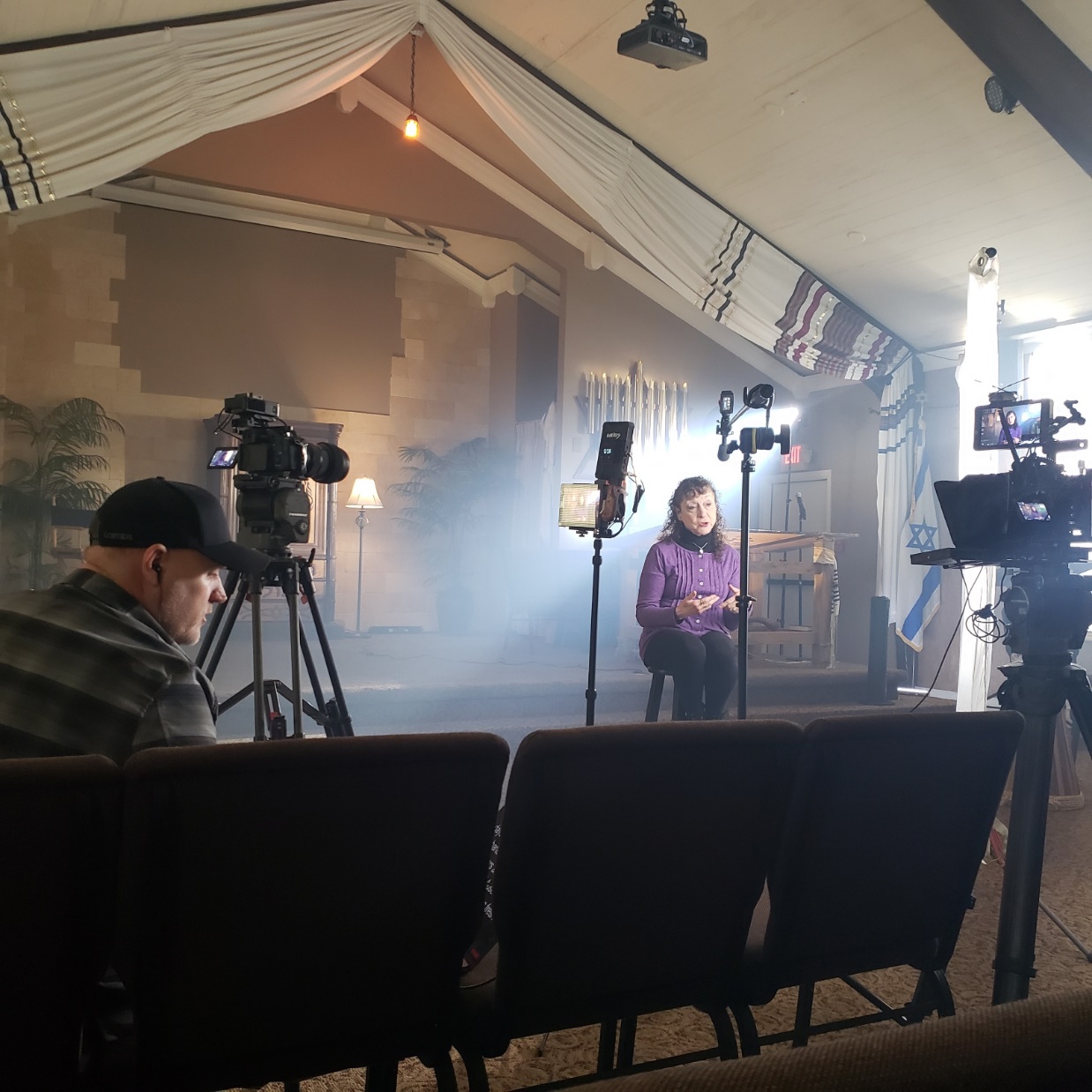 [Speaker Notes: Rukhel Fields]
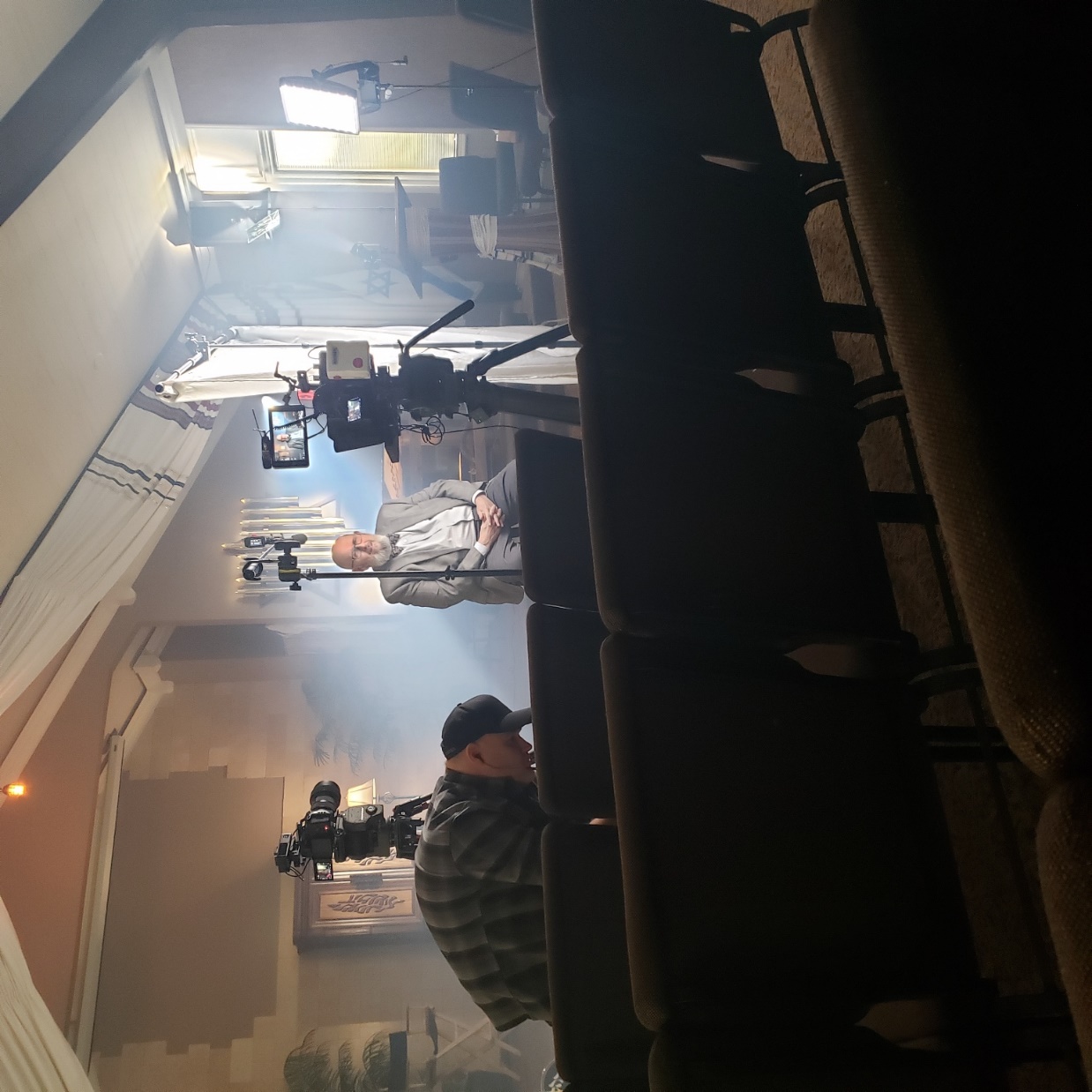 [Speaker Notes: Dr. Peter Greenspan
Also Sheila Schwartz Phillips and me.]
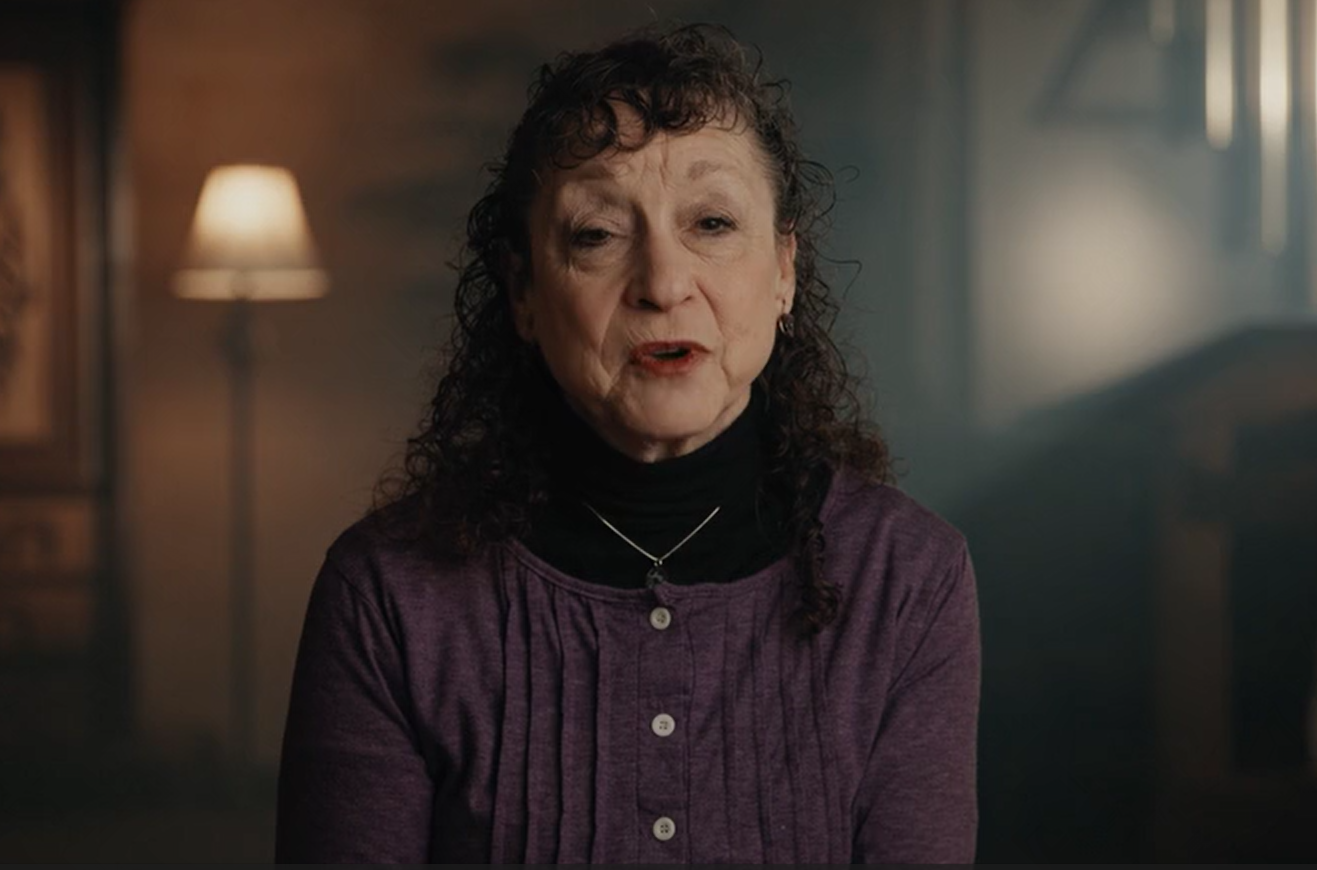 Trailer
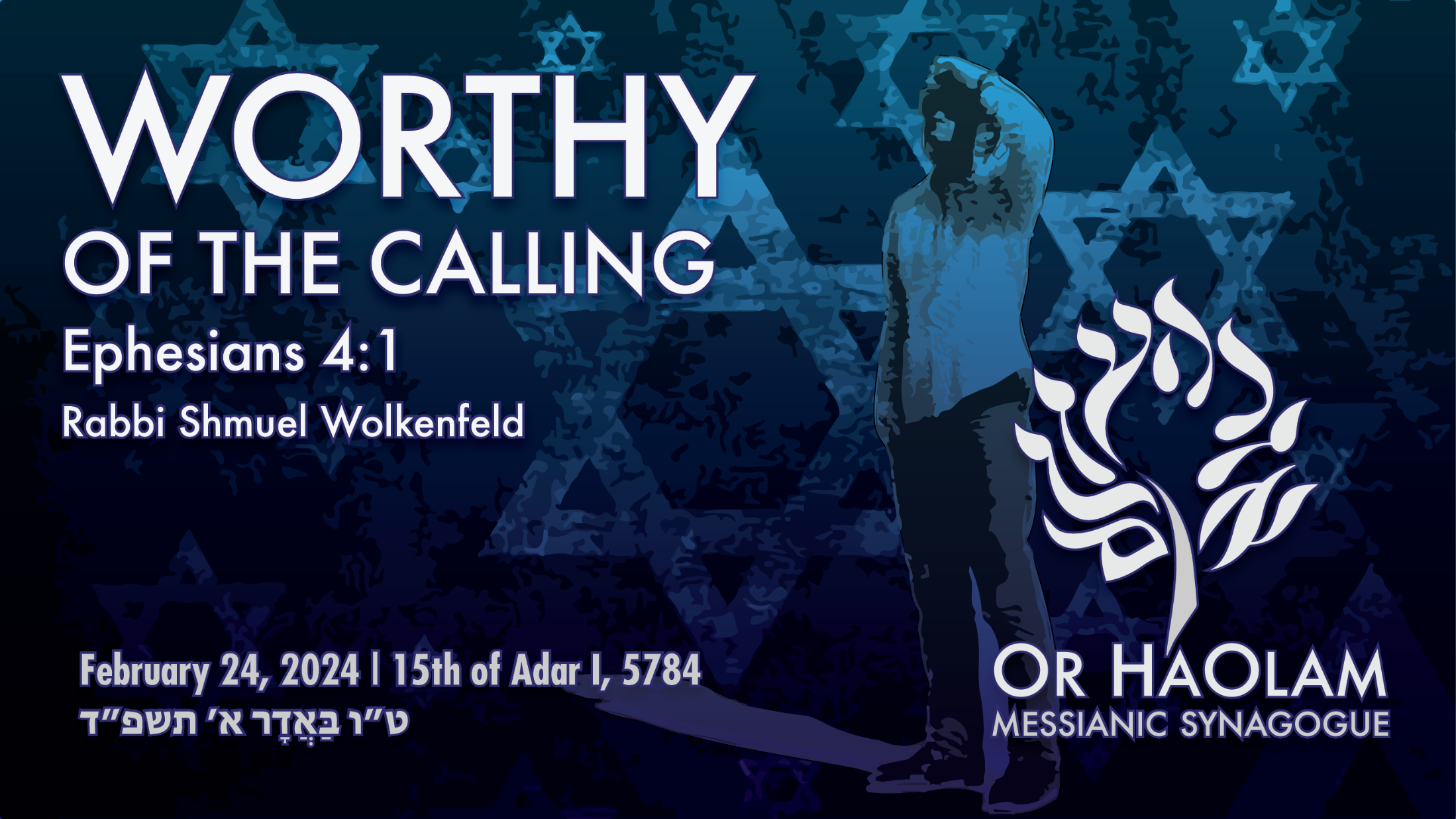 Eph 4.1-2 Therefore I, the prisoner united with the Lord, beg you to lead a life worthy of the calling to which you have been called. Always be humble, gentle and patient, bearing with one another in love.
Eph 4.1-3 lead a life 
worthy of the calling
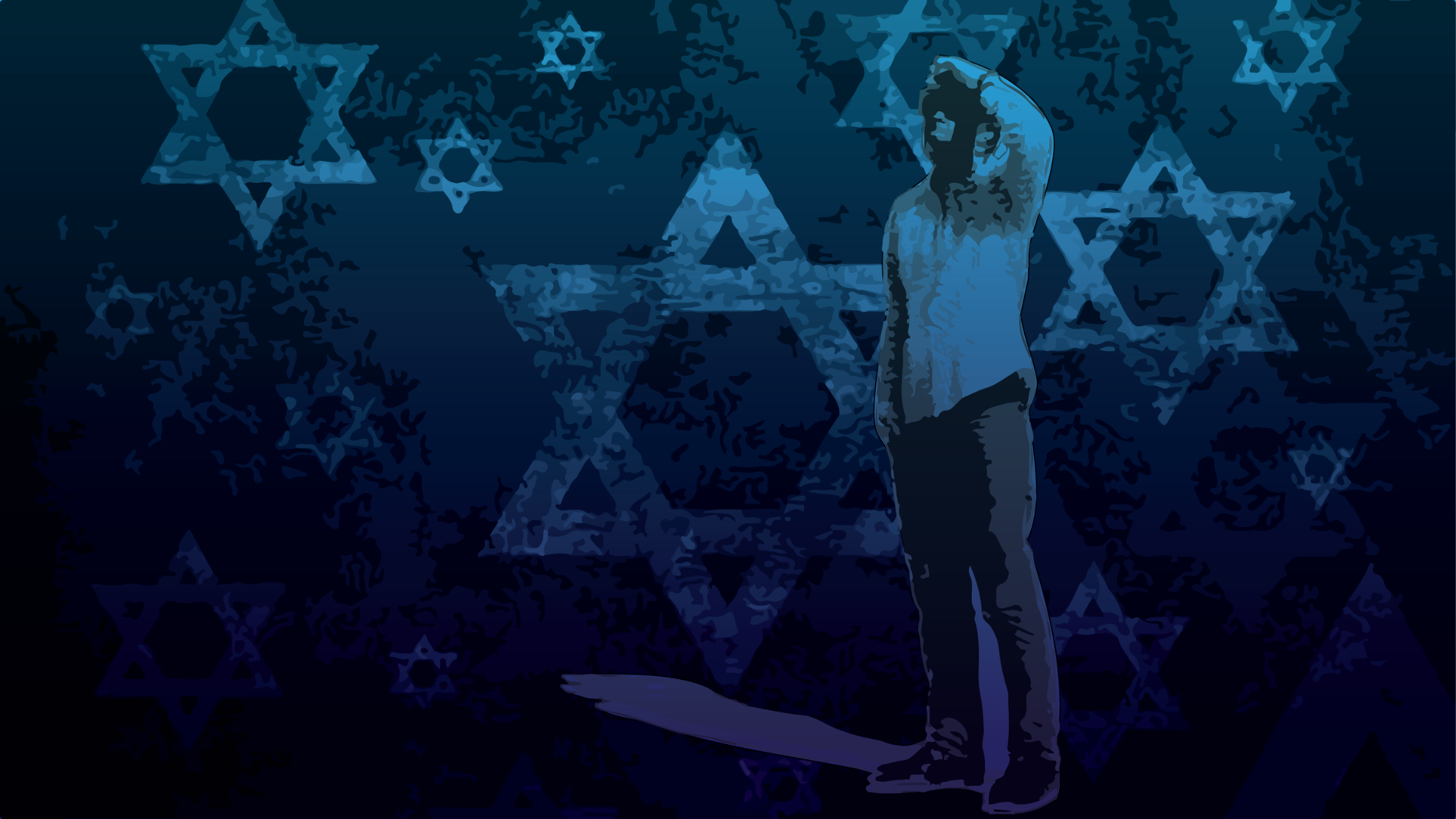 Worthy of the Calling  Eph 4.1-2
Meaning of “worthy.”
Worthiness of G-d in Messiah
Unworthiness of people
Becoming worthy
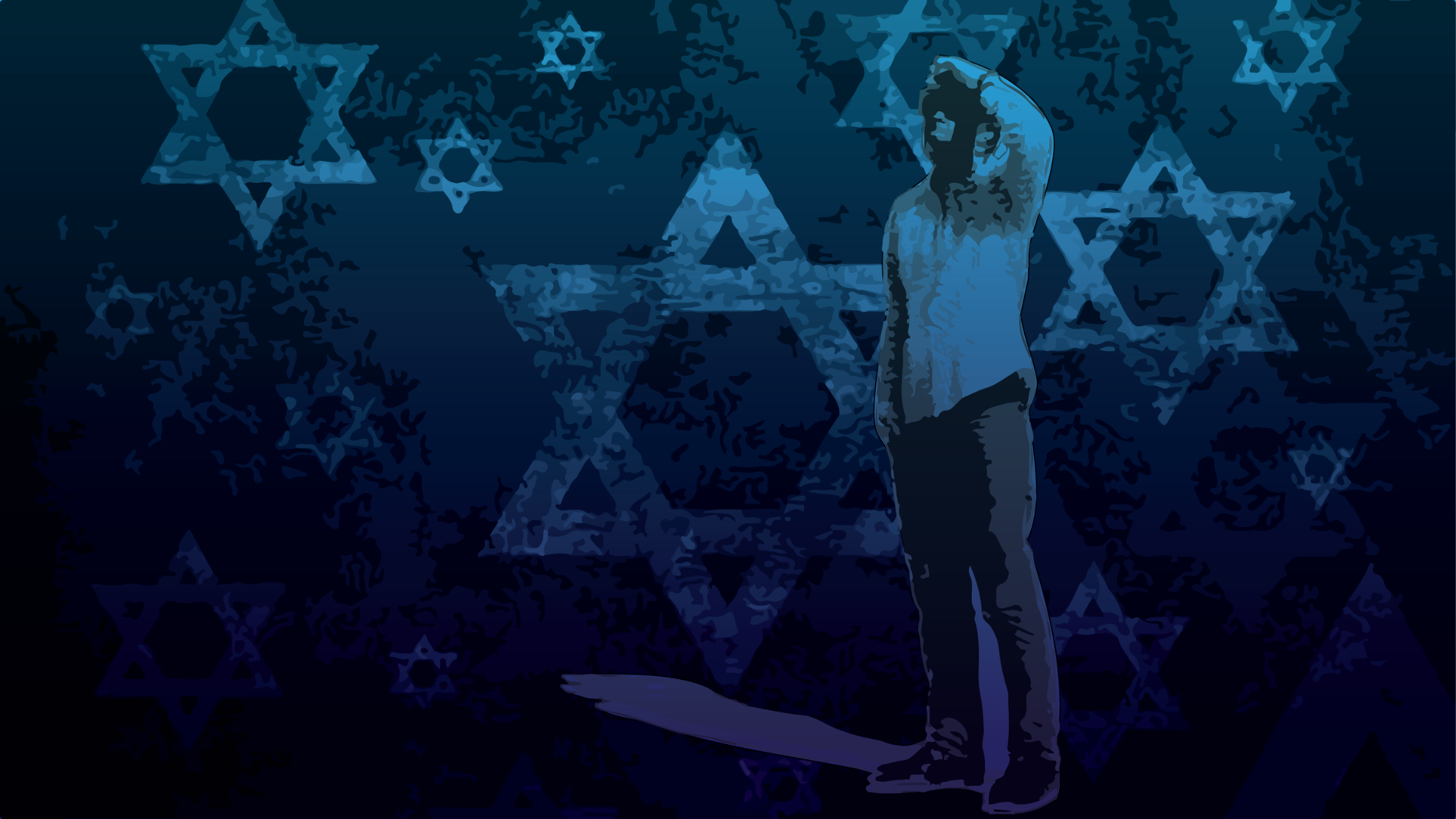 Worthy of the Calling  Eph 4.1-2
Meaning of “worthy.”
Worthiness of G-d in Messiah
Unworthiness of people
Becoming worthy
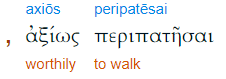 ἀξίως, suitably; worthily, in a manner worthy of, appropriately
[Speaker Notes: https://biblehub.com/greek/516.htm]
worthily (viewed as "becoming"); suitable because recognized as fitting (having worth that "matches" actual value)

Sounds as if we earned it.
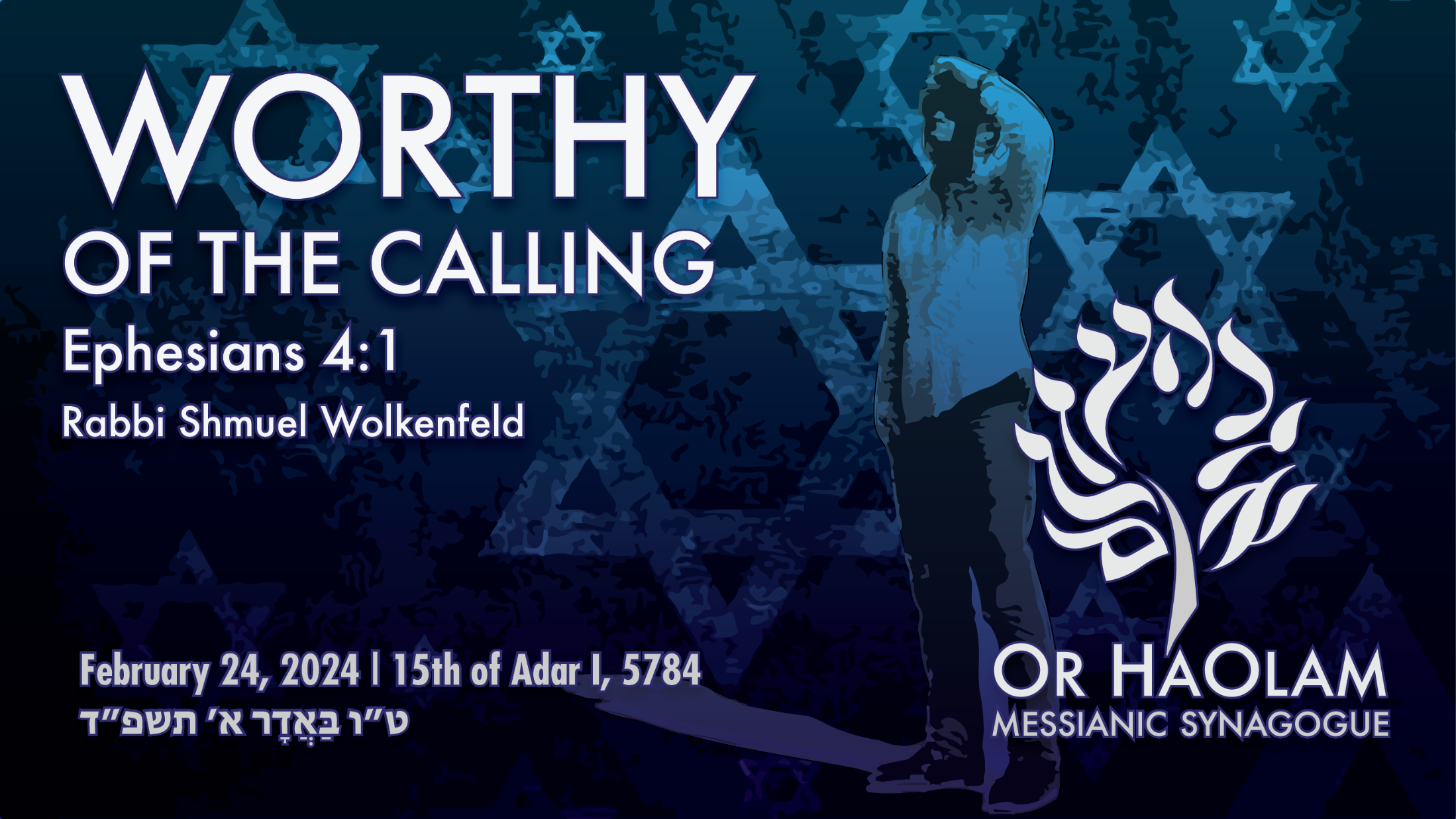 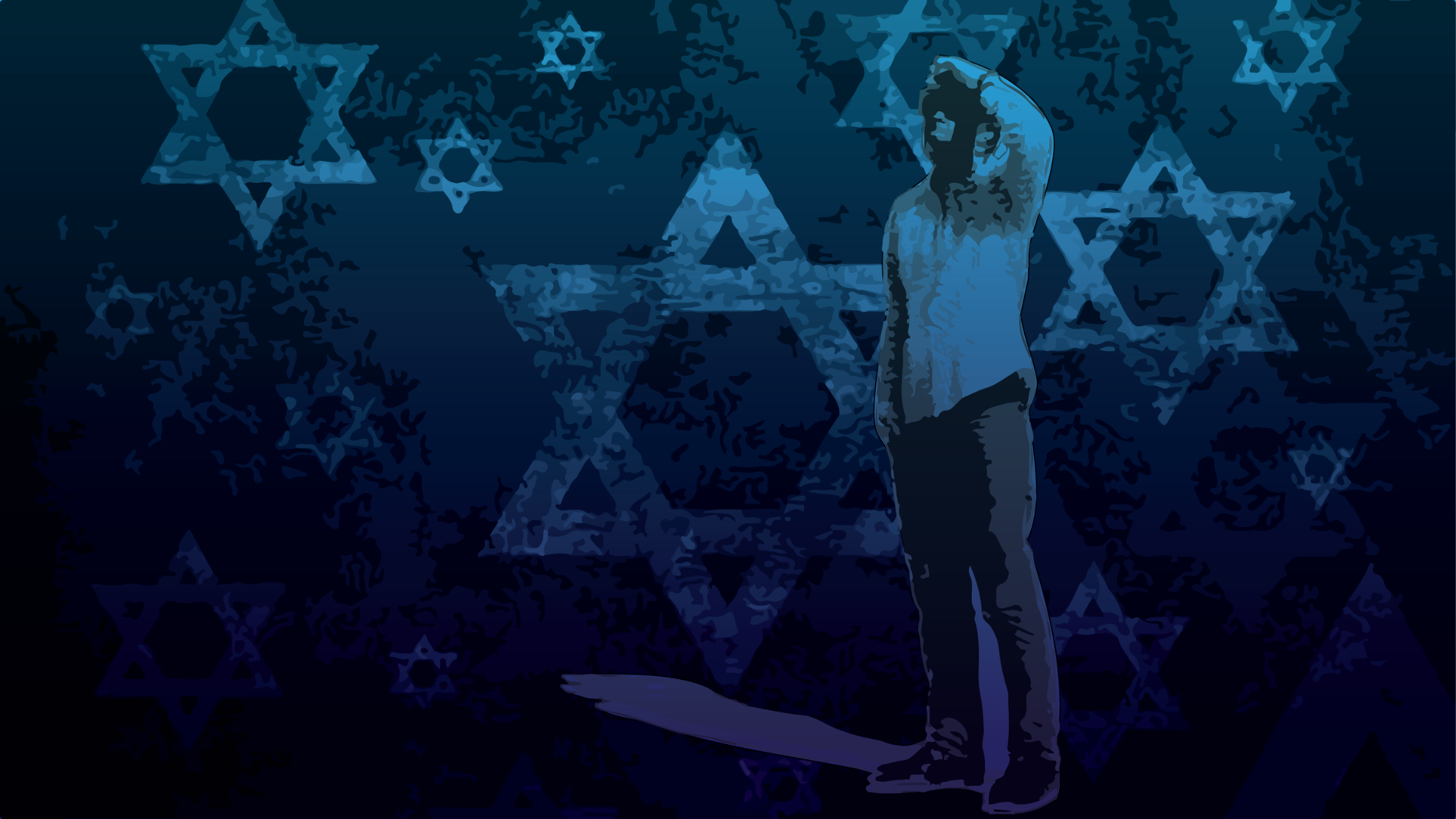 Worthy of the Calling  Eph 4.1-2
Meaning of “worthy”
Worthiness of G-d in Messiah
Humankind unworthiness
Becoming worthy
T’hillim/Ps 18.4 I called upon Adoni, worthy of praise, and I was rescued from my enemies.
[Speaker Notes: 1980s praise song]
Rev 4.11 “You are worthy, Adoni Eloheinu, to have glory, honor and power, because you created all things — yes, because of your will they were created and came into being!”
Rev 5.2-3 I also saw a mighty angel proclaiming with a loud voice, “Who is worthy to open the scroll and to break its seals?” No one in heaven or on the earth or under the earth was able to open the scroll or to look into it.
Rev 5.9-12  “You are worthy to take the scroll and break its seals; because you were slaughtered; at the cost of blood you ransomed for God persons from every tribe, language, people and nation…
Rev 5.9-12  “Worthy is the Lamb who was slain, to receive power and riches and wisdom and might and honor and glory and blessing!”
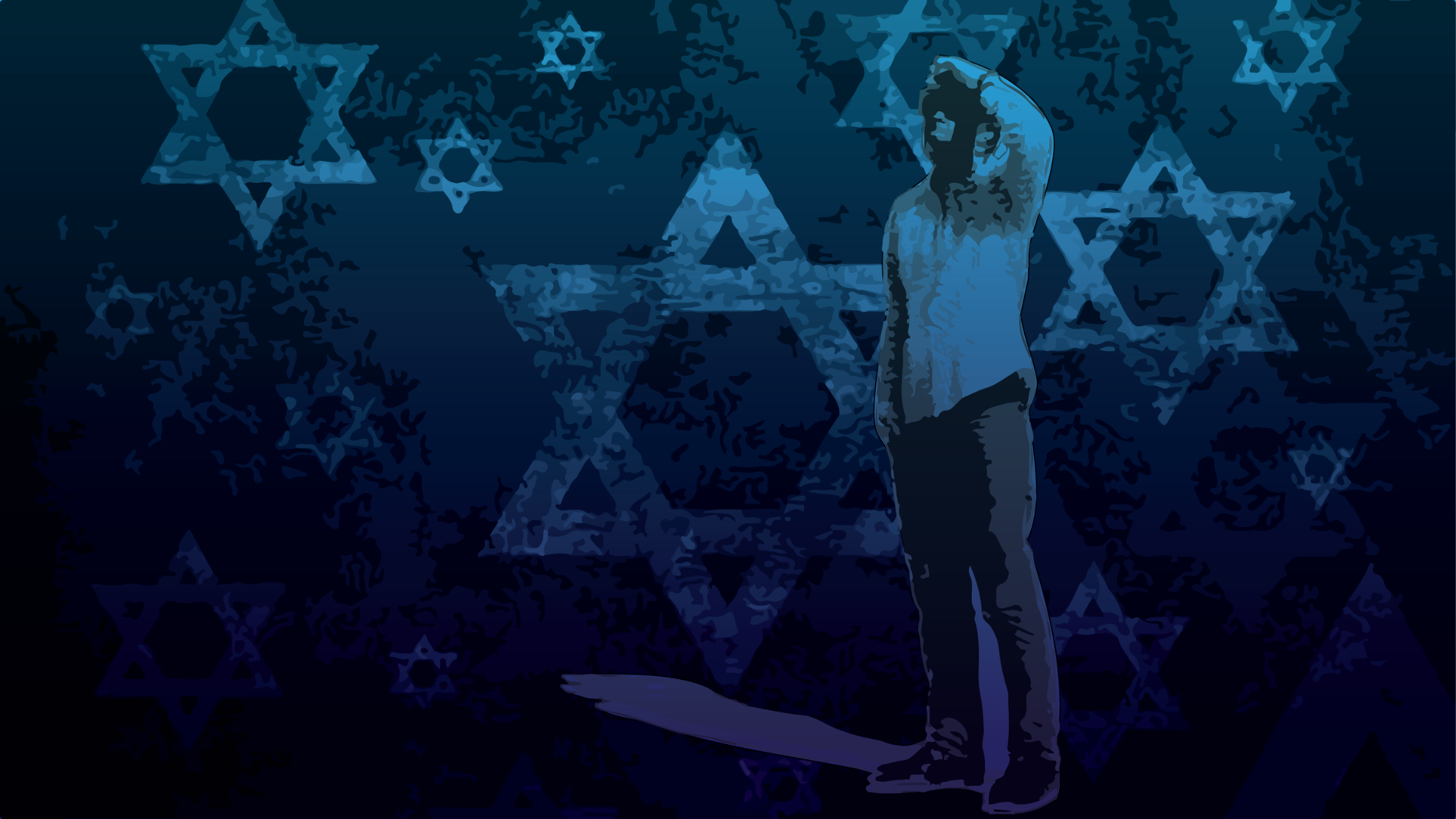 Worthy of the Calling  Eph 4.1-3
Meaning of “worthy”
Worthiness of G-d in Messiah
Unworthiness of people
Becoming worthy
Yeshuayahu/Is 64.5  All of us are like someone unclean, all our righteous deeds like very defiled rags.
[Speaker Notes: Even when we think we are doing right, our motives are corrupted.   
How much we will be praised and appreciated for the good deed
What favors we might get in return
Our place of esteem as a reward.	
Therefore Yeshua bids us do our giving in secret.
Our fasting
Our praying, at least some of it.  Maybe most significant.]
At the end of 1922 a loaf of bread in Berlin cost around 160 Marks 
It cost 200,000,000,000 Marks by late 1923         200 billion!
Hyperinflation!
[Speaker Notes: https://en.wikipedia.org/wiki/Hyperinflation_in_the_Weimar_Republic]
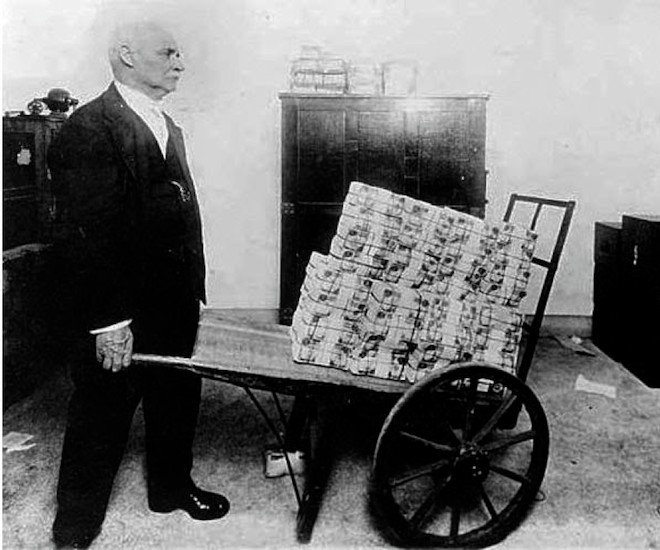 German hyper-inflation during the Weimar Republic
1923
[Speaker Notes: We are just not as big deal as we think, in fact, we are corrupt and in and of ourselves, not worth much.   G-d affixes is love on us.  

https://external-content.duckduckgo.com/iu/?u=https%3A%2F%2Fluxuo-com-production.s3.ap-southeast-1.amazonaws.com%2F2022%2F03%2FGermany-1923-Hyperinflation%2540660x550.jpg&f=1&nofb=1&ipt=6f853e8d2955840bf941afb26469fd2fdd8ce84878c0085210386950f0421980&ipo=images]
Ephesians 2.8-10 For you have been saved, [delivered from eternal loss] by grace through trusting, and even this is not your accomplishment but God’s gift. You were not saved / delivered by your own actions;
Ephesians 2.8-10  therefore no one should boast.  For we are of God’s making, created in union with the Messiah Yeshua for a life of good actions already prepared by God for us to do.
[Speaker Notes: So, we are not worthy.]
Yn 1.26-27  “Among you stands One you do not know, coming after me, whose sandals I’m not worthy to untie.”
Yn 1.26-27  “Among you stands One you do not know, coming after me, whose sandals I’m not worthy to untie.” 
Said by John the Jew.  

Not       John the Baptist
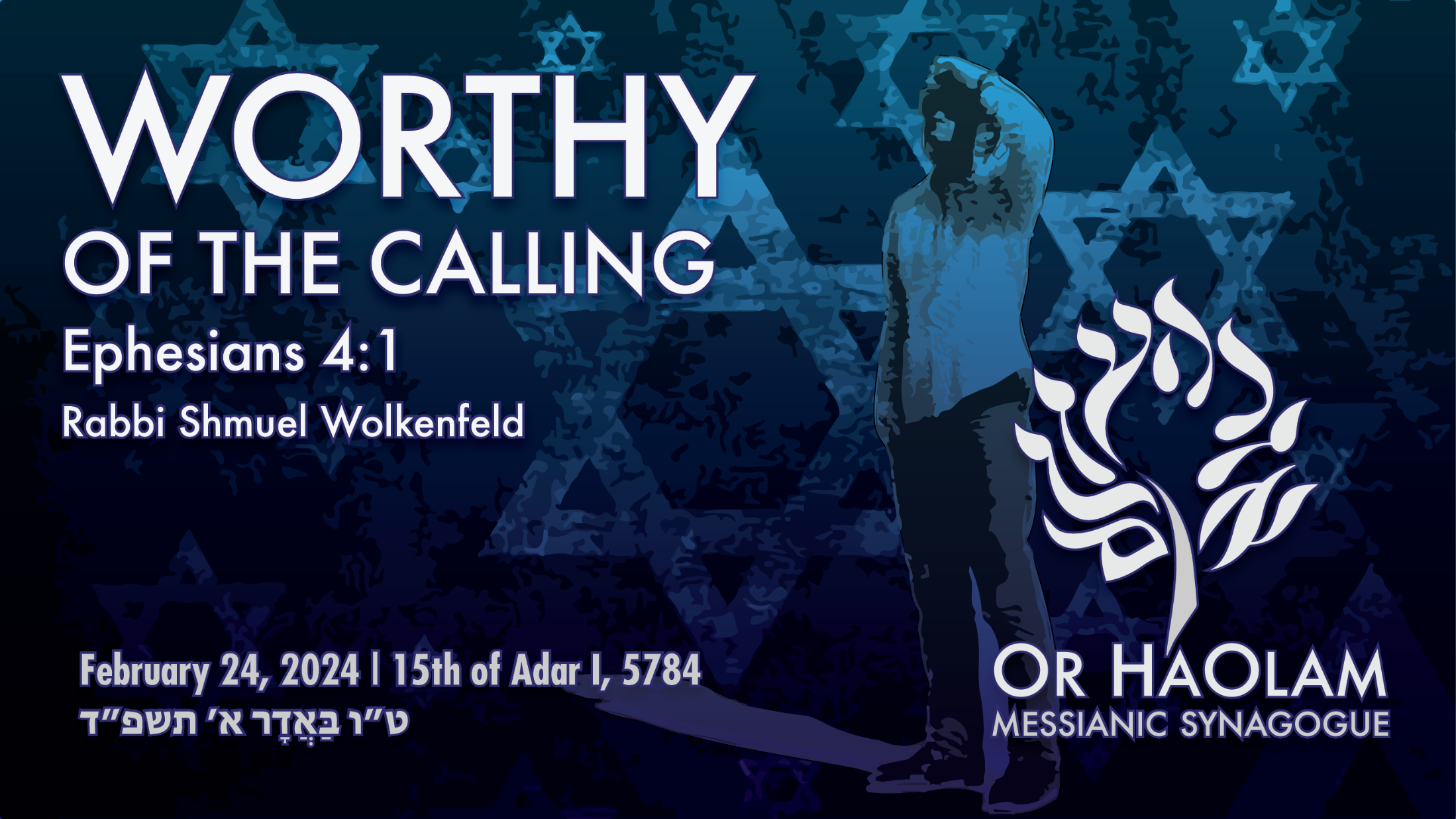 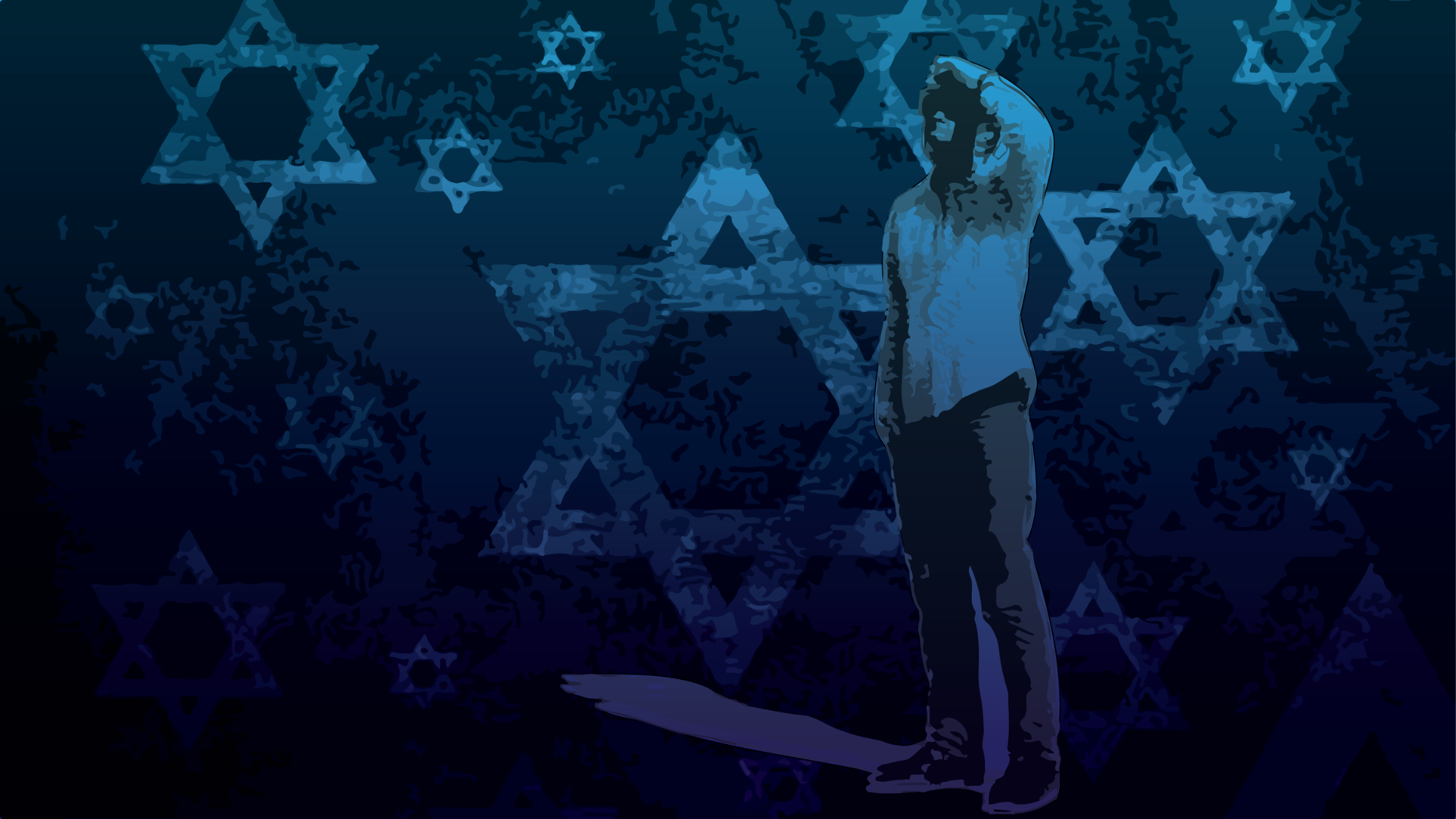 Worthy of the Calling  Eph 4.1-2
Meaning of “worthy”
Worthiness of G-d in Messiah
Unworthiness of people
Becoming worthy
Eph 4.1-2 Therefore I, the prisoner united with the Lord, beg you to lead a life worthy of the calling to which you have been called. Always be humble, gentle and patient, bearing with one another in love.
[Speaker Notes: Let’s take it word by word.
First “therefore”]
“Therefore” 
ask, What is that there for?
Chapt 1-3
Life from the dead
Ascended with Him
Unfathomable riches of love
[Speaker Notes: BIG stuff!!]
Eph 4.1-3 Therefore I, the prisoner united with the Lord,
Brutal reality of Roman prisons
Living this out in adversity gives Shaul/Paul authority of example.
[Speaker Notes: Wurmbrand Article]
Kiddush HaShem קִדּוּשׁ הַשֵּׁם  "sanctification of the Name")
You people are to be holy because I, Adoni your God, am holy.
קְדֹשִׁים תִּהְיוּ:  כִּי קָדוֹשׁ אֲנִי יְיָ אֱלֹהֵיכֶם.
[Speaker Notes: https://en.wikipedia.org/wiki/Hadrian#Aftermath;_persecutions
What does that mean?   
Be holy because I am holy.   Doesn’t say
Be omnipotent because I am omnipotent.]
Kiddush HaShem קִדּוּשׁ הַשֵּׁם  "sanctification of the Name") is a precept of Judaism. It refers to private and communal conduct that reflects well, instead of poorly, on the G-d and His Jewish and Gentile people.
[Speaker Notes: https://en.wikipedia.org/wiki/Kiddush_Hashem]
Lev 22.32-33 You must not profane My holy Name, for I will be made holy among the people of Yisrael. I am Adoni who makes you holy,
 וְלֹא תְחַלְּלוּ, אֶת-שֵׁם קָדְשִׁי, וְנִקְדַּשְׁתִּי בְּתוֹךְ בְּנֵי יִשְׂרָאֵל:  אֲנִי יְיָ מְקַדִּשְׁכֶם.
who brought you out of the land of Egypt, to be your God. I am Adoni.”
[Speaker Notes: Holiness of character based fundamentally on gratefulness.   Even as Paul opens with “Therefore”]
Any action by a Jew or Gentile follower of G-d that brings honor, respect, and glory to God is considered to be sanctification of His name.
[Speaker Notes: https://en.wikipedia.org/wiki/Kiddush_Hashem]
khillul hashem  חִלּוּל הַשֵּׁם 
In contrast, any behavior or action that disgraces, harms or shames God's name and His Torah is regarded as a khillul Hashem (desecration of the Name).
The ultimate act of sanctification of the Name is a Jew or Gentile follower of G-d who is prepared to sacrifice his life rather than commit idolatry, sexually forbidden acts (such as incest or adultery), or murder.
[Speaker Notes: https://en.wikipedia.org/wiki/Kiddush_Hashem]
Historical digression:
A massive anti-Hellenistic and anti-Roman Jewish uprising broke out, led by Simon bar Kokhba 135 CE
[Speaker Notes: https://en.wikipedia.org/wiki/Kiddush_Hashem
https://en.wikipedia.org/wiki/Hadrian#Aftermath;_persecutions]
The Romans were overwhelmed at first by the organized ferocity of the uprising.  Roman losses were heavy; an entire legion or its numeric equivalent of around 4,000.
[Speaker Notes: https://en.wikipedia.org/wiki/Hadrian#Aftermath;_persecutions]
Roman war operations in Judea ultimately left some 580,000 Jews dead and 50 fortified towns and 985 villages razed. An unknown proportion of the population was enslaved.
[Speaker Notes: Roman scorched earth policy.  
https://en.wikipedia.org/wiki/Hadrian#Aftermath;_persecutions
Some of you have been to Beitar, called the Masada of the North]
The number of those who perished by famine, disease and fire was beyond finding out.    
Kiddush HaShem, 
Sanctifying the Name.    
Love suffers.
[Speaker Notes: https://en.wikipedia.org/wiki/Hadrian#Aftermath;_persecutions]
Martyrdom during the Hadrianic persecution is called sanctification of the Name Bavli Berachot 20a and Midrash Tehillim.
[Speaker Notes: https://en.wikipedia.org/wiki/Hadrian#Aftermath;_persecutions]
2 Shmuel 12.14 [the prophet Natan to King David] 
By this deed you have given great occasion to the enemies of the Lord to blaspheme.
 אֶפֶס, כִּי-נִאֵץ נִאַצְתָּ אֶת-אֹיְבֵי יְיָ בַּדָּבָר הַזֶּה.
[Speaker Notes: נִאֵץ Harsh and blasphemed; hateful words, especially things that hurt sacred values]
Eph 4.1-3 Therefore I, the prisoner united with the Lord, beg you to lead a life worthy of the calling to which you have been called.
[Speaker Notes: All people are called to worthiness, but there is a special calling to a Messianic cong.]
Calling to Or HaOlam community?   
Shabbat, Torah, Ruakh, Music, food, people, dance,.
Another deep purpose:
Gen 12.1-3  blessing Jews and be blessed.
Beresheet/Gen 12.1-3 Now Adoni said to Avram, “Get yourself out of your country…and go to the land that I will show you…1I will bless you…2and you are to be a blessing. I will bless 3those who bless you.
G-d  blesses Israel
Israel gives blessing
Nations receive
Nations bless Israel
[Speaker Notes: Calling to affiliate with Israel, blessings and sufferings.  Glory and trauma.]
Eph 4.1-3 Therefore I, the prisoner united with the Lord, beg you to lead a life worthy of the calling to which you have been called. Always be humble, gentle and patient.
This was a quality scorned by Greco-Roman culture.
[Speaker Notes: This is really the heart of the message.   About time.]
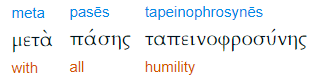 with all lowliness and meekness,
with complete lowliness of mind
with all humility and gentleness
tapeinophrosune: humility
"the having a humble opinion of oneself; a deep sense of one's (moral) littleness; modesty, humility, lowliness of mind";
[Speaker Notes: Thayer’s Greek lexicon
https://biblehub.com/greek/5012.htm
Read from McKee p 142-144]
Iyov/Job 5.11 He raises the lowly on high and lifts mourners to safety.
Mtt. 11.29 Take my yoke upon you and learn from me, because I am gentle and humble in heart, and you will find rest for your souls.
Eph 4.1-2  Eph 4.1-3 Therefore I, the prisoner united with the Lord, beg you to lead a life worthy of the calling to which you have been called. Always be humble, gentle and patient bearing with one another in love.
[Speaker Notes: More severe conflicts in 2024 2 months than ever]
Patience is like good motor oil.  It doesn’t remove all the irritants.  It just puts them in suspension so they don’t get into your works and seize them up.  Patient people have, so to speak, a large crankcase.  They can put irritants into suspension.
[Speaker Notes: Cornelius Plantinga

Parallel in Colossians.]
Col 3.12-15 Therefore, as God’s chosen people, holy and dearly loved, clothe yourselves with feelings of compassion and with kindness, humility, gentleness and patience. Bear with one another; if anyone has a complaint against someone else, forgive him.
Col 3.12-15 Indeed, just as the Lord has forgiven you, so you must forgive. Above all these, clothe yourselves with love, which binds everything together perfectly; and let the shalom which comes from the Messiah be your heart’s decision-maker,
Col 3.12-15  for this is why you were called to be part of a single Body. And be thankful
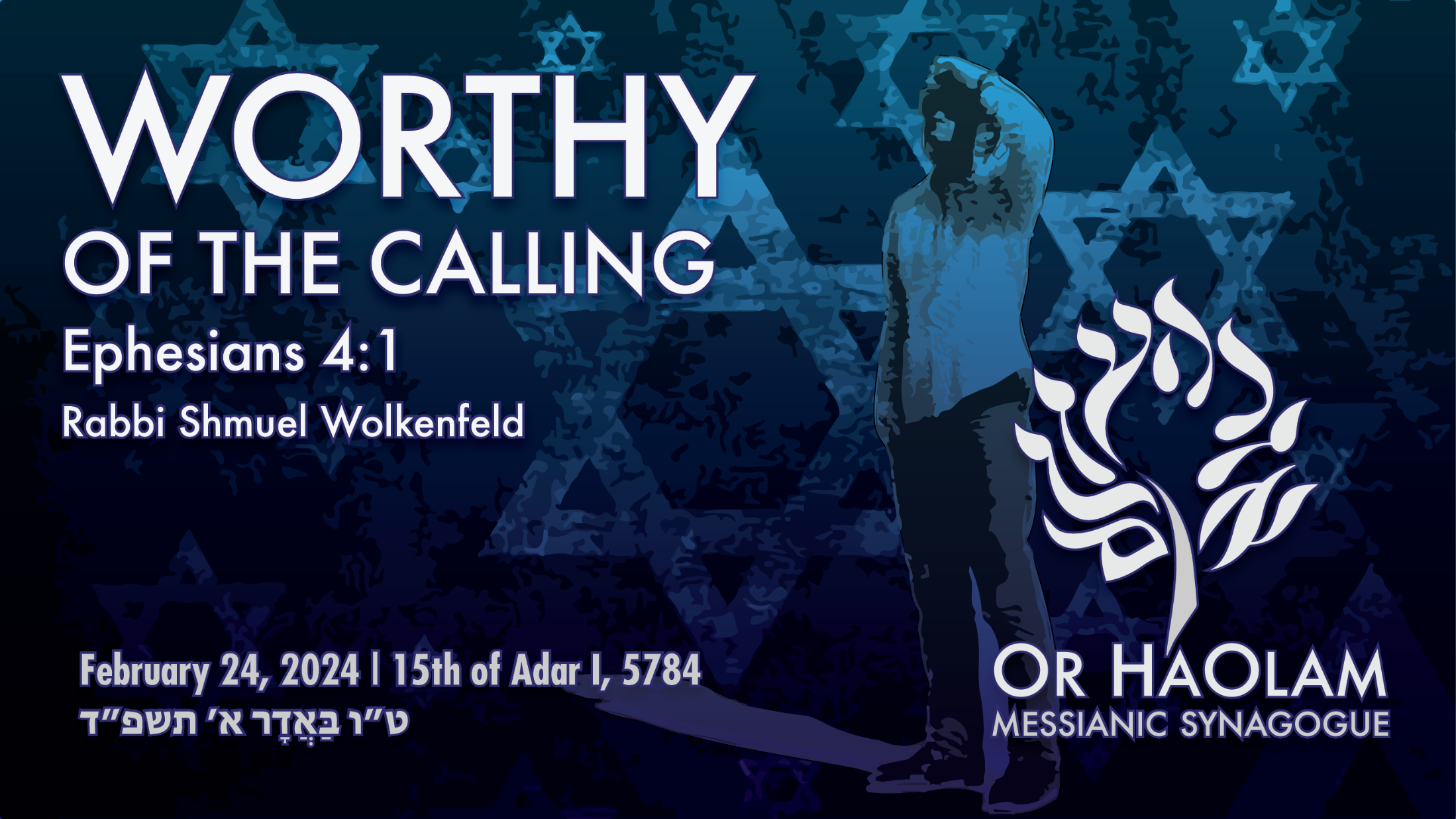 Eph 4.1-2 Therefore I, the prisoner united with the Lord, beg you to lead a life worthy of the calling to which you have been called. Always be humble, gentle and patient, bearing with one another in love.
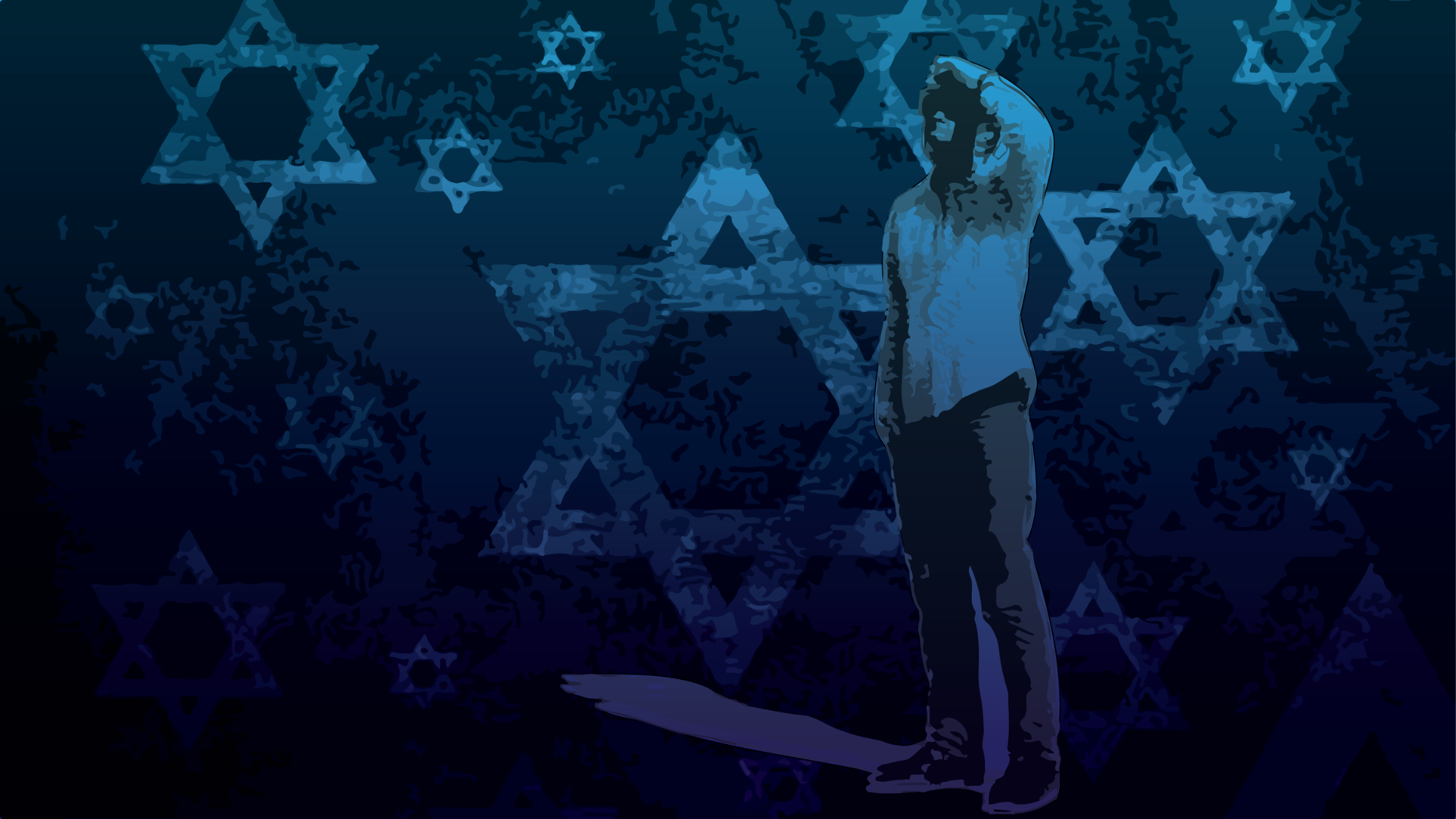 Worthy of the Calling  Eph 4.1-2
Meaning of “worthy.”
Worthiness of G-d in Messiah
Unworthiness of people
Becoming worthy
Do you KNOW Yeshua and drinking the water of LIFE?
Are you hearing daily from His Word?
How are you applying what you heard?
Are you offering that water of life to anyone?